FCC RF beam dynamics and HOM power challenges
Ivan Karpov, CERN

Acknowledgments: P. Baudrenghien, O. Brunner, A. Butterworth, R. Calaga, E. Shaposhnikova, D. Teytelman
Future circular electron-positron collider FCC-ee
2
Beam-cavity interaction challenges in FCC-ee Z
The Z machine has the highest beam current and the lowest total RF voltage
Power losses due to high order modes (HOM) must be extracted by HOM couplers (maximum 1 kW/coupler in SC RF)


Transient beam loading leads to bunch length spread or/and to shift of collision point, therefore to possible reduction of luminosity
3
HOM power loss
Simulated cavity
impedance
Normalized Fourier harmonics
of beam current
4
Possible beam filling schemes
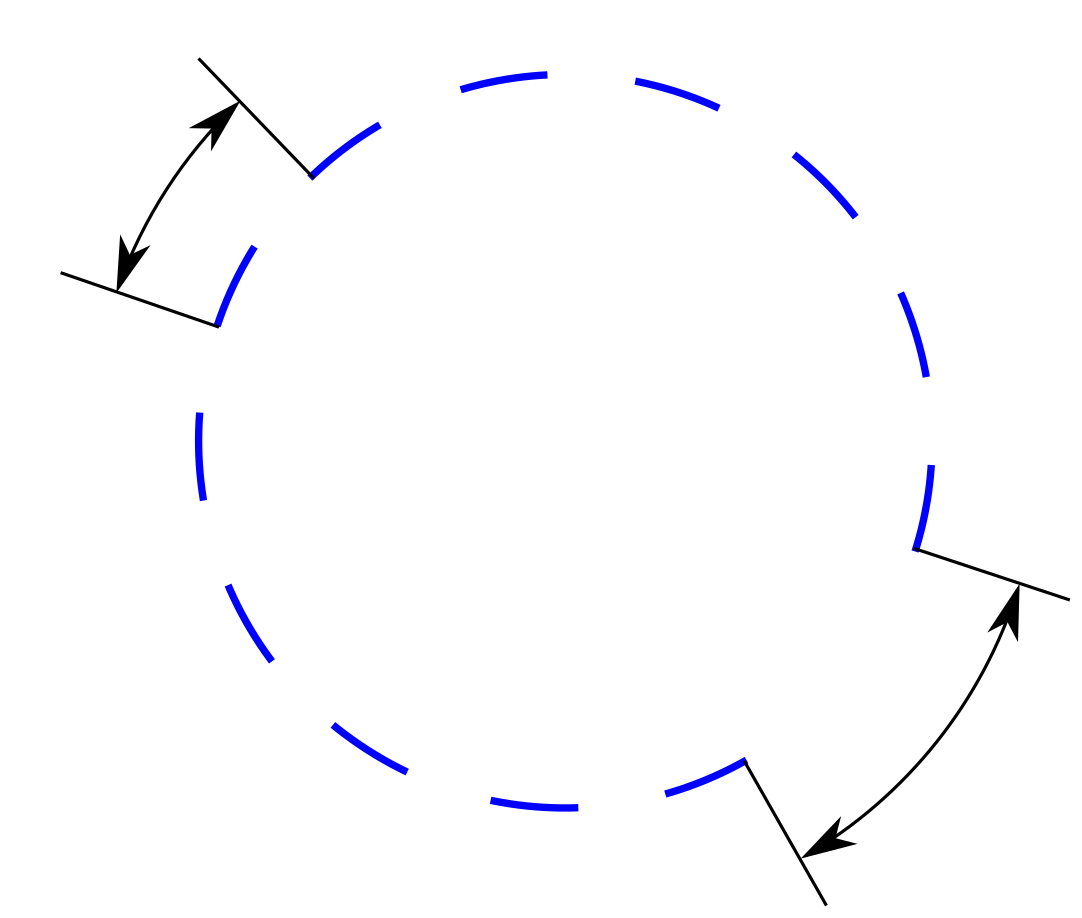 Bunch trains
5
Possible beam filling schemes
Defined by train spacing
Defined by bunch spacing
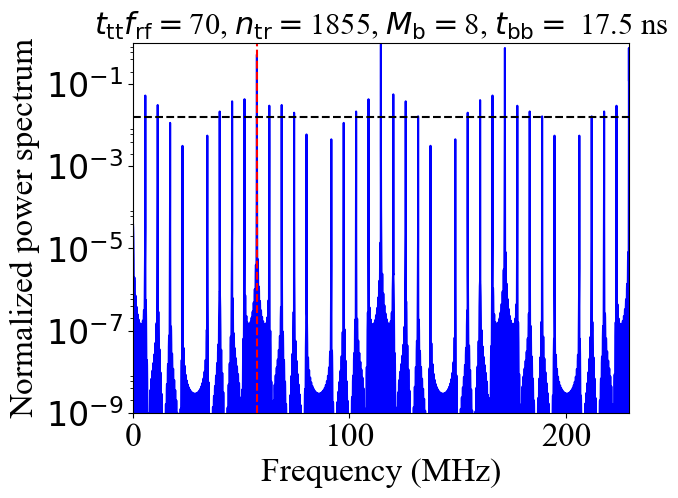 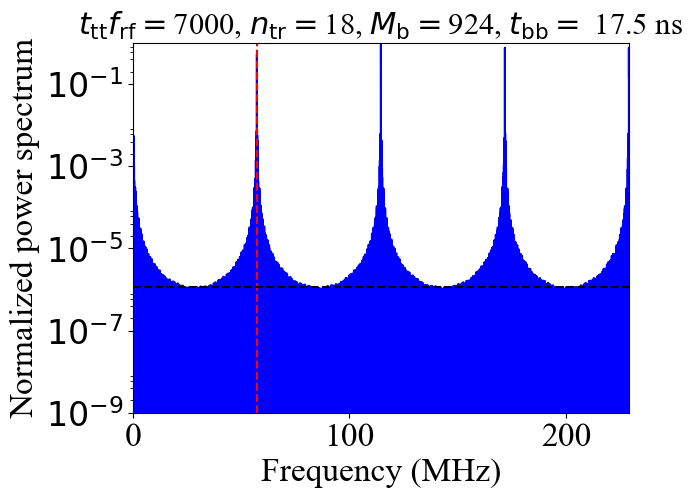 6
LHC-like superconducting single-cell cavity
Cut-off frequency
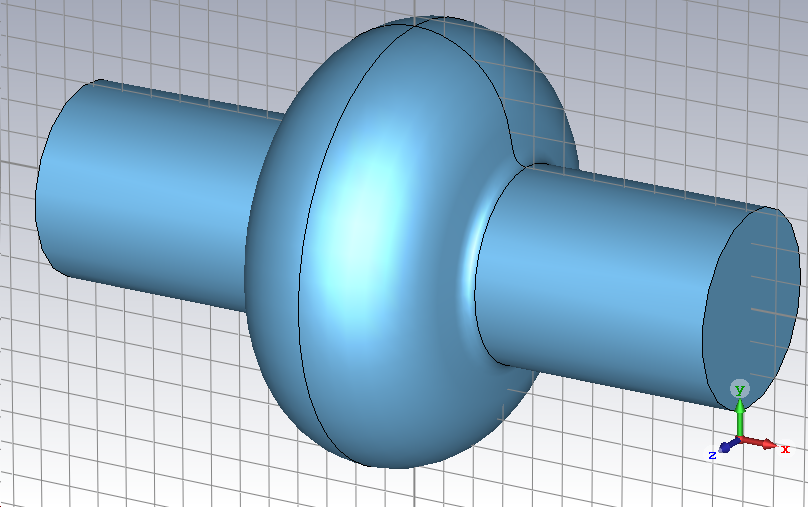 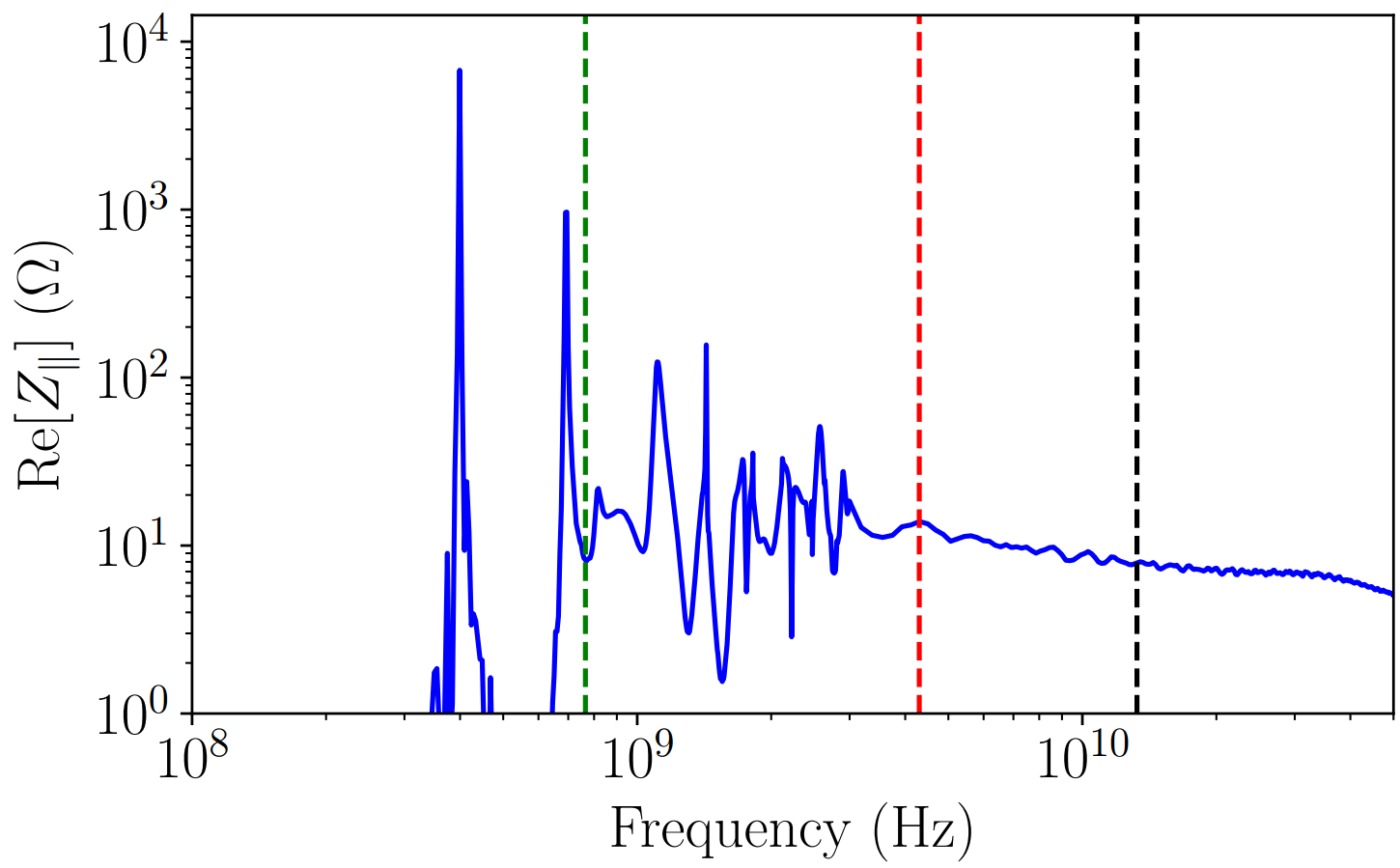 HOM
“Continuous”spectrum
Fundamental mode
*Azimuthal Beam Cavity Interaction code, http://abci.kek.jp/abci.htm
**CST EM STUDIO, https://www.cst.com/products/cstems
7
Power loss above cut-off frequency
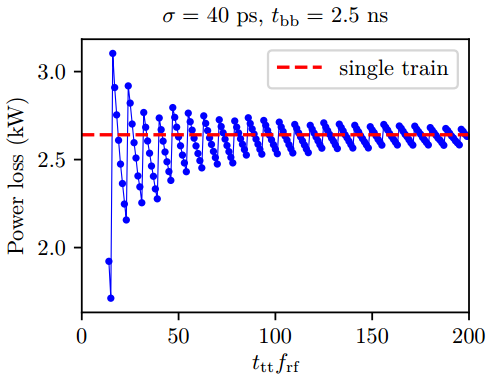 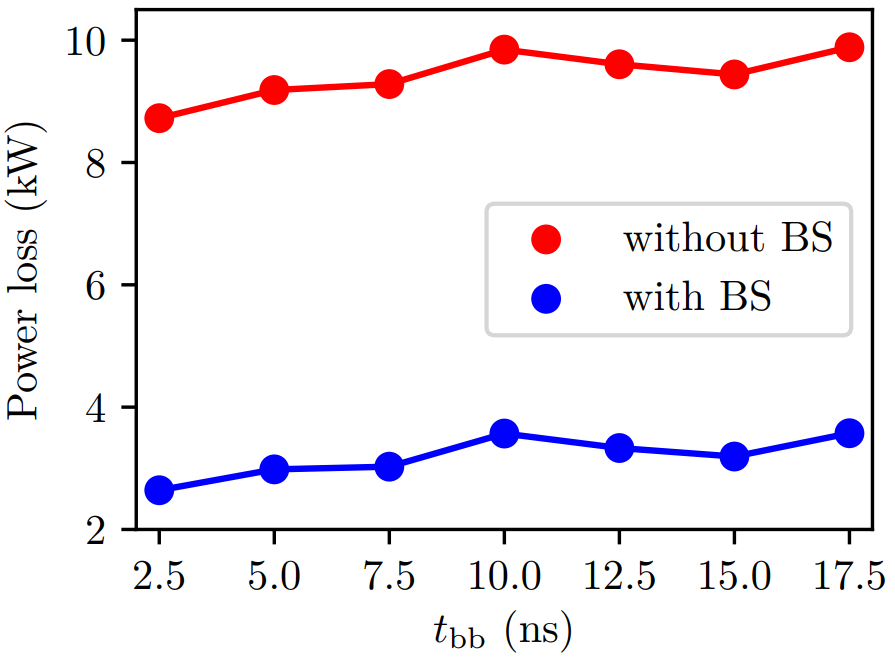 Collisions off
Collisions on
Collisions on
Train spacing (RF buckets)
8
Power loss for HOM below cut-off frequency
Longitudinal coupled-bunch instability growth rate due to HOM
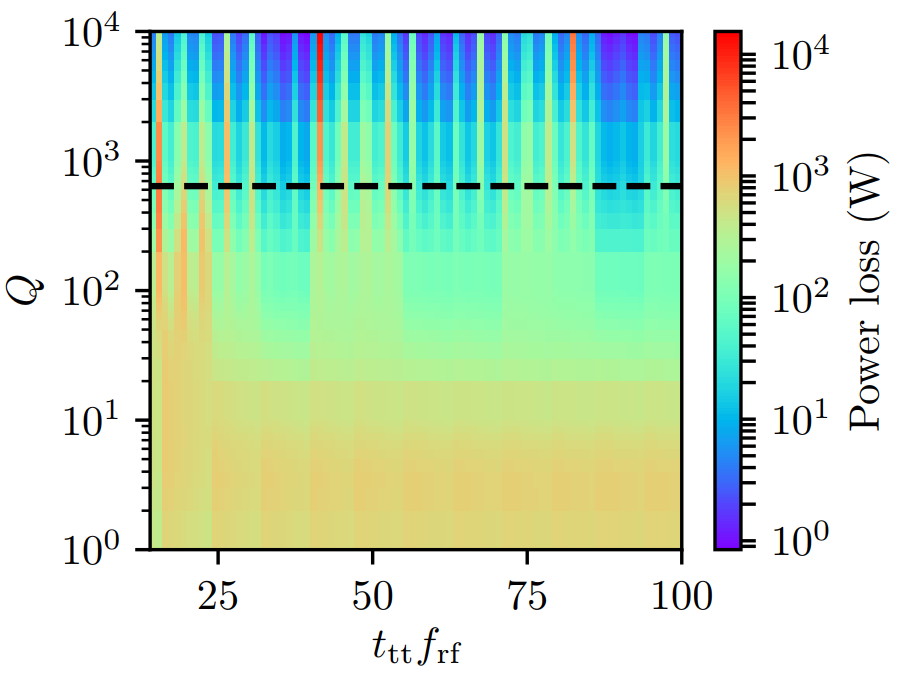 Quality factor, Q
Stability threshold
Train spacing (RF buckets)
9
Power losses for different filling schemes
Rounded off value
Overlap with spectral lines defined by bunch spacing
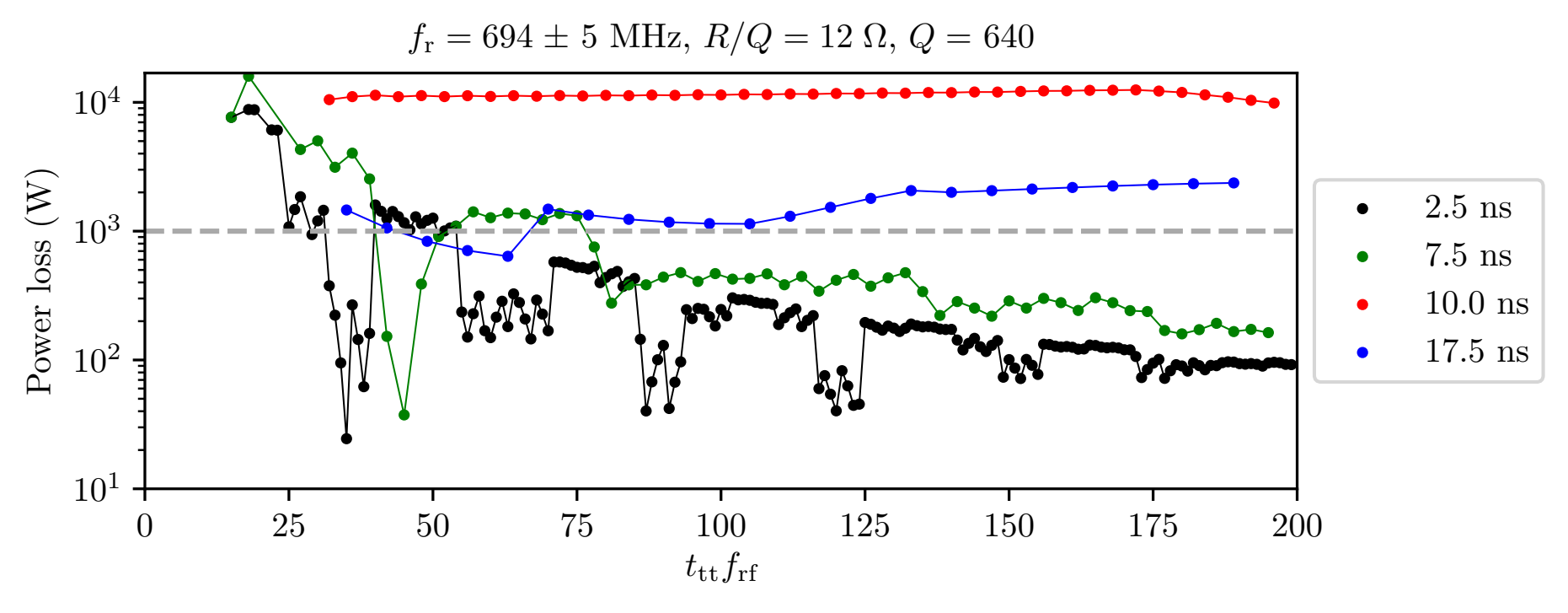 Train spacing (RF buckets)
10
*I.Karpov, R. Calaga, E. Shaposhnikova, Phys. Rev. Accel. Beams 21, 071001 (2018)
More “general” case
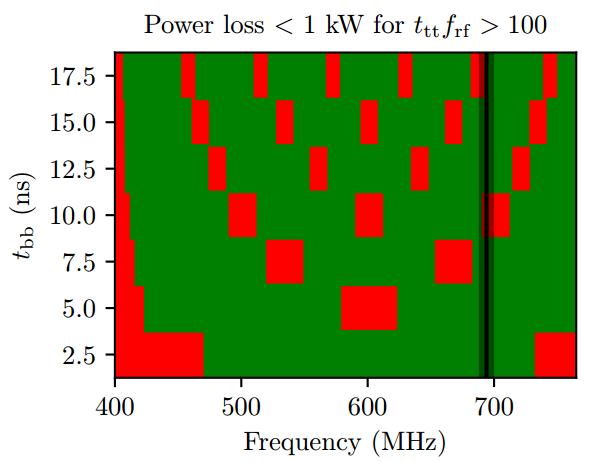 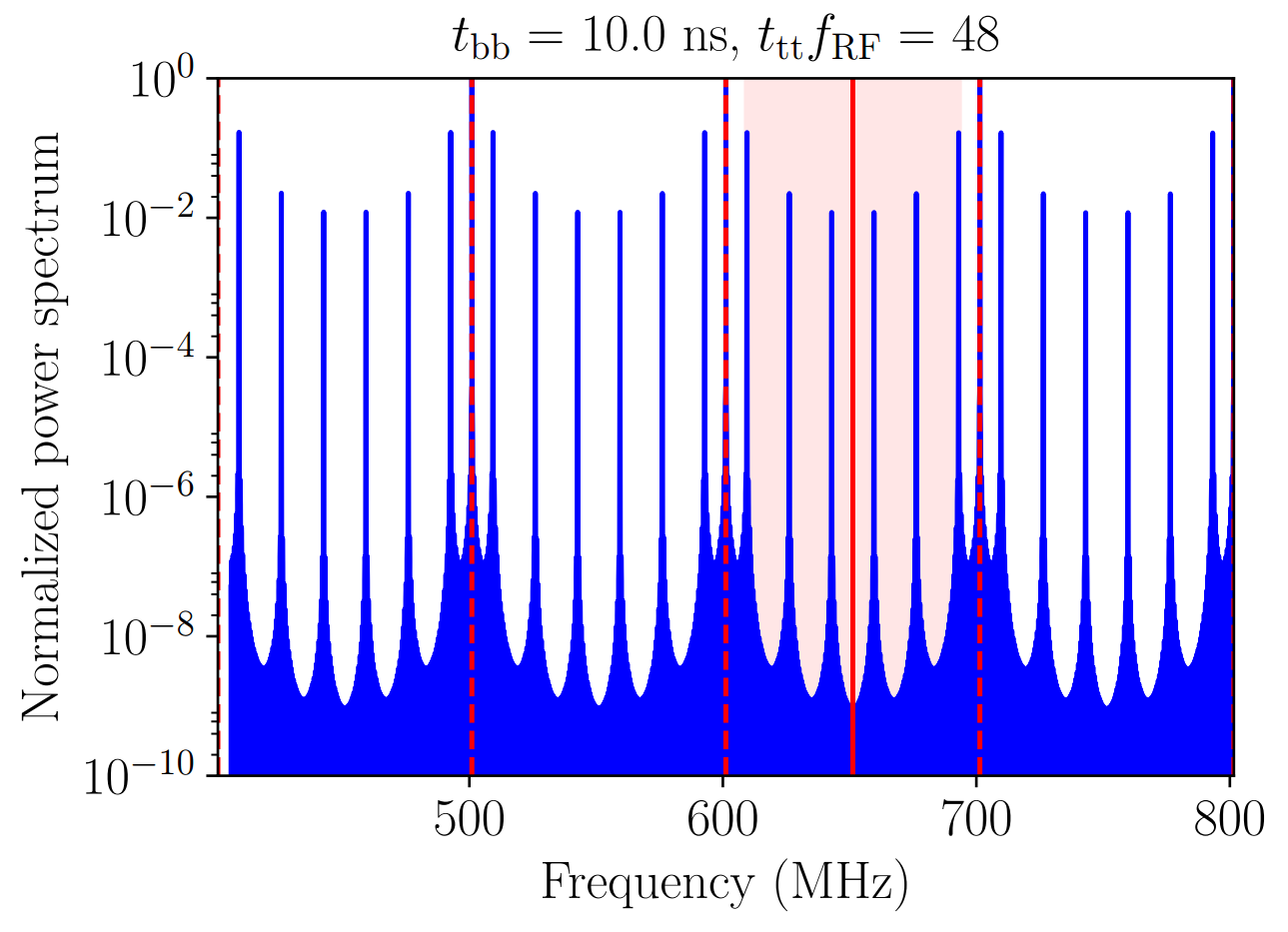 Dangerous
Safe
Present design
11
Transient beam loading
Model of superconducting RF cavity linked to generator via circulator*
Transmission line
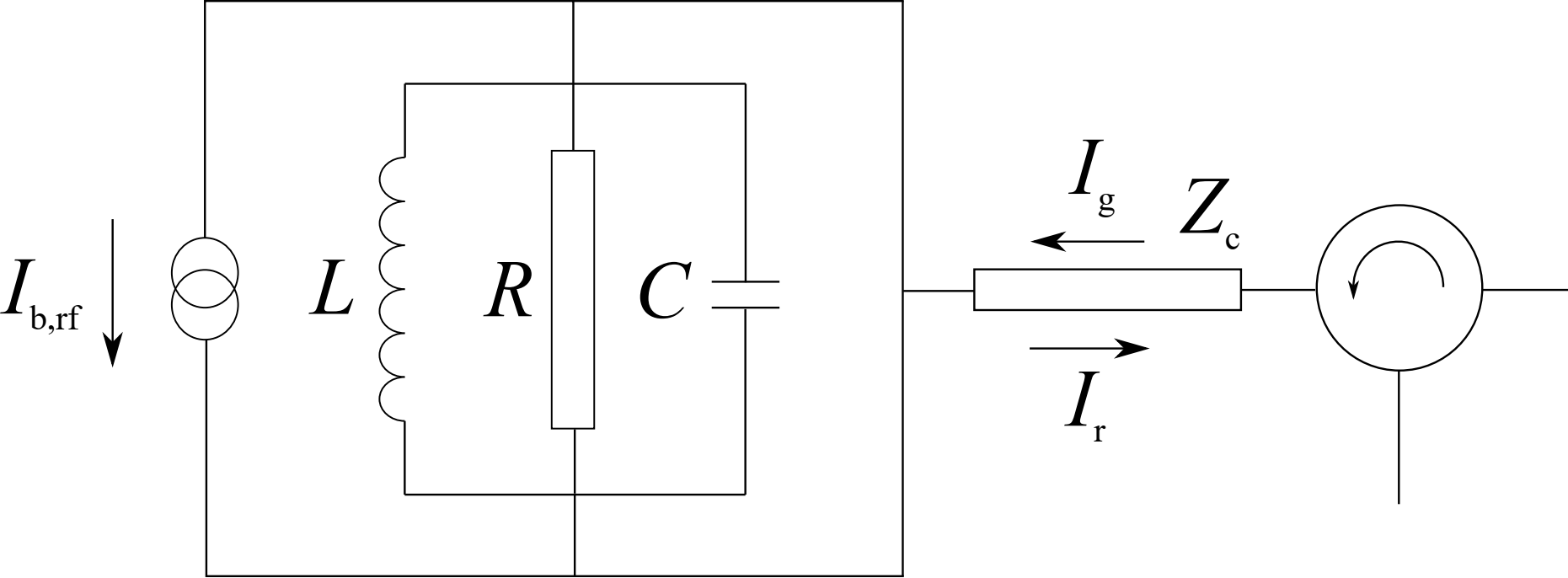 Circulator
Generator
Load
Reflected current
Generator current**
*D. Boussard, CERN-SPS-ARF-DB-GW-NOTE-84-9, 1984 **J. Tückmantel, CERN-ATS-Note-2011-002, 2011
12
Beam induced transients
amplitude and phase modulations
amplitude and phase modulations
Generator current
Synchronous phase
13
Optimal parameters
Optimal loaded quality factor
Optimal detuning
*J. Tückmantel, CERN-ATS-Note-2011-002, 2011
**K. W. Robinson, Stability of beam in radiofrequency system, Rep. CEAL-1010 (1964)
14
Small-signal Pedersen model
For “magic” detuning**
*F. Pedersen, Beam loading effects in the CERN PS Booster, IEEE Trans. Nucl. Sci. 22, 1906 (1975)
**F. Pedersen, RF cavity feedback, CERN-PS-92-59-RF, 17 (1992)
Transient beam loading in FCC-ee Z
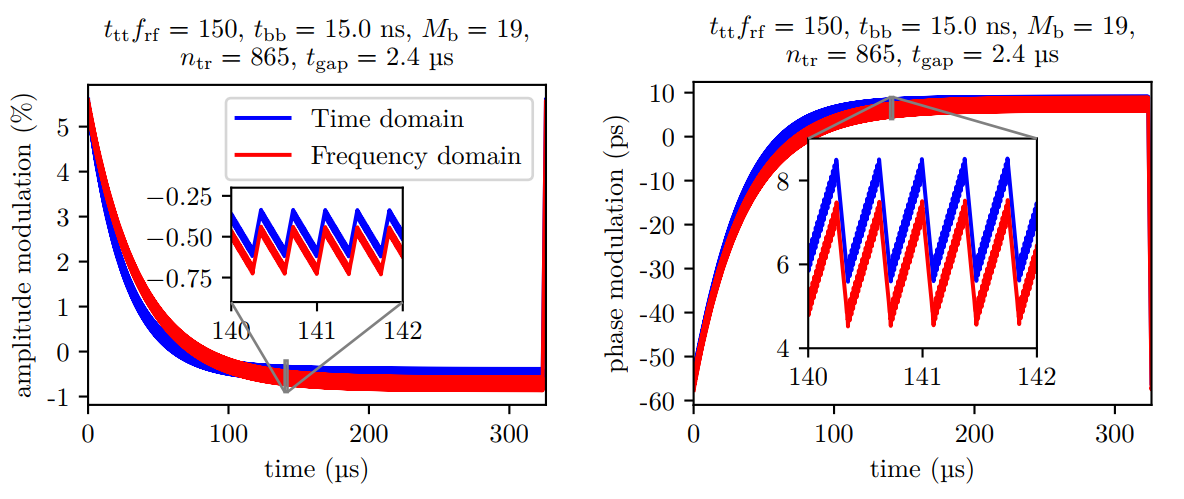 Results for FCC-ee Z
Phase modulations can result in collision point shift, but It can be compensated by proper matching of abort gap transients (for example in the LHC*)
Bunch length modulations can still affect luminosity
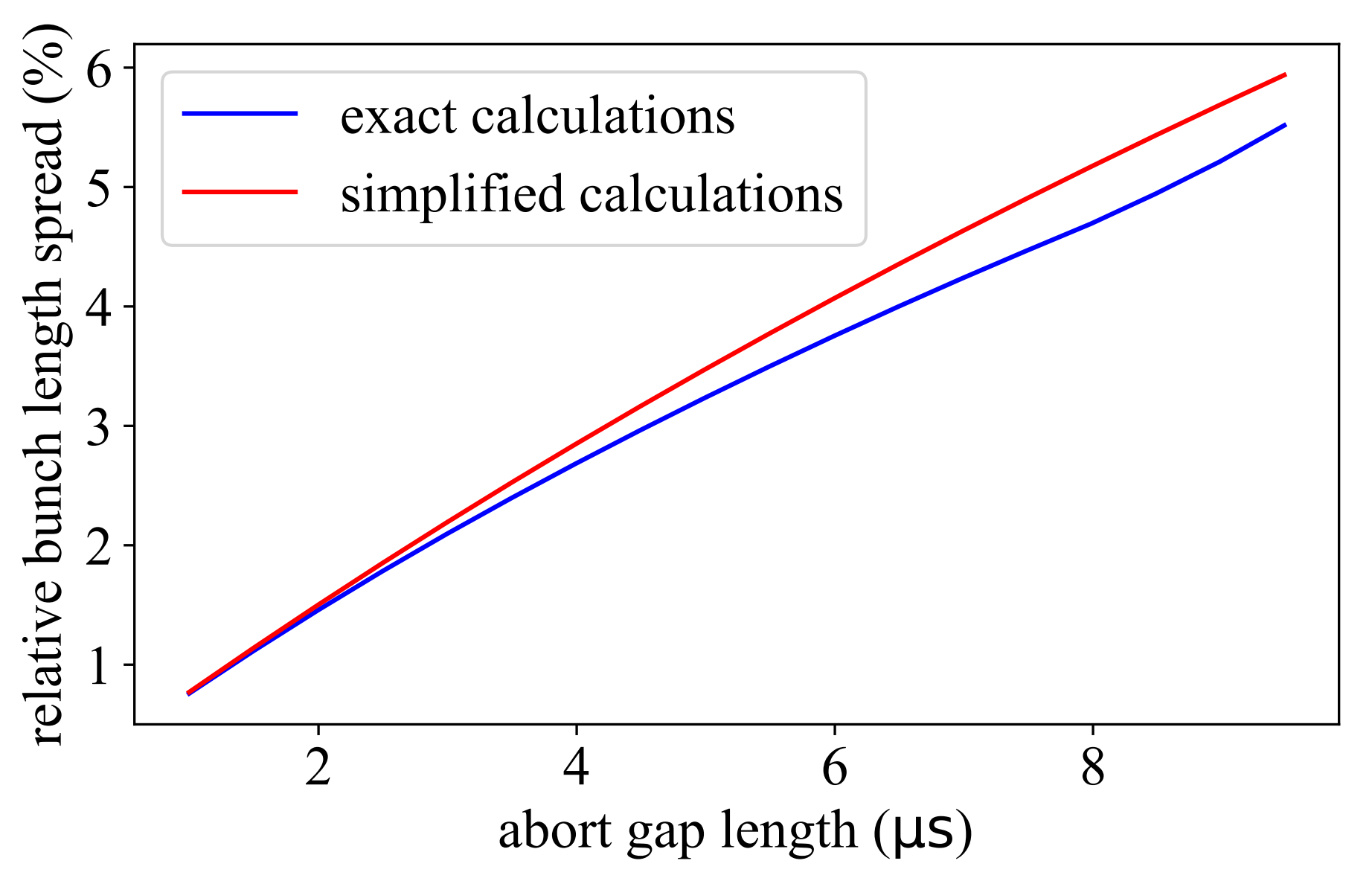 Time domain

Frequency domain
Bunch length
Synchrotron tune
*T. Mastoridis, P. Baudrenghien, and J. Molendijk, Phys. Rev. Accel. Beams 20, 101003 (2017)
17
Conclusions
18
Thank you for your attention!
19
Second Robinson limit
Second Robinson limit above transition (no loops around cavity)*
*K. W. Robinson, Stability of beam in radiofrequency system, Rep. CEAL-1010 (1964)
20
Shift of the resonant frequency
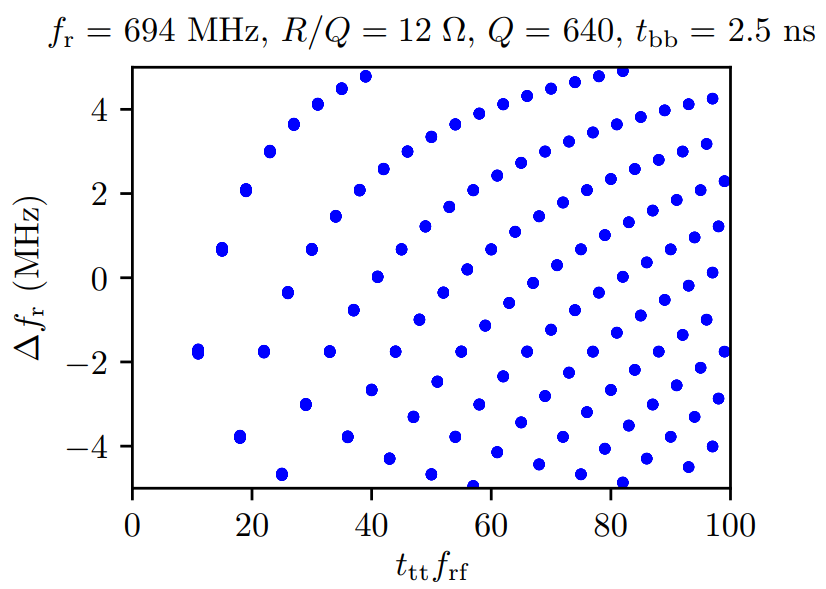 Rounded off value
→ There are many cases when the spectrum line hits the resonant line → Not all of them are dangerous
21
*I.Karpov et al., CERN-ACC-NOTE-2018-0005 (2018)
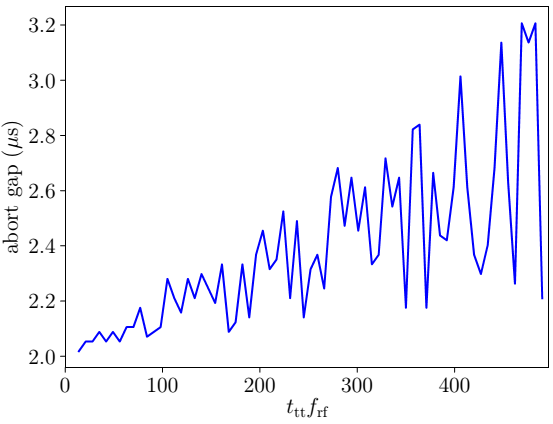 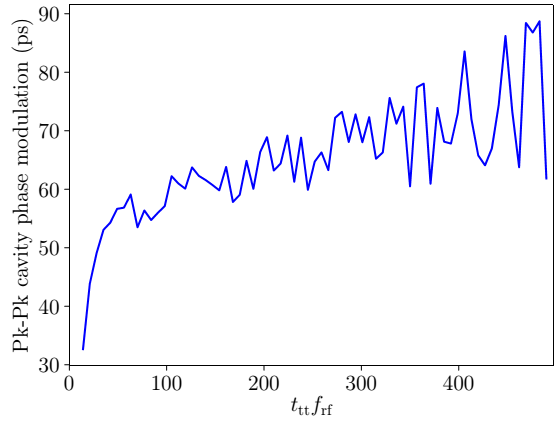 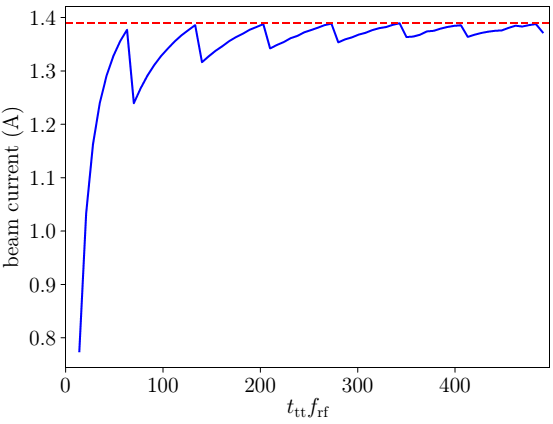 Dependence on the train spacing for bunch spacing of 17.5 ns
22
Beam current for different filling schemes
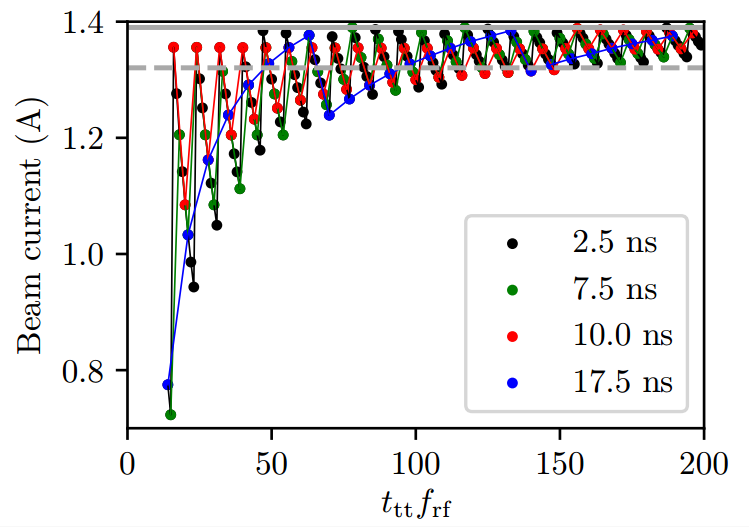 23
Beam-cavity interaction challenges in FCC-ee Z
→ Power losses due to high
        order modes (HOM)


 	→ Transient beam loading


	→ Longitudinal coupled-bunch
        instability
24
Impedance of LHC-like single-cell cavity
Cut-off frequency
Impedance calculation using ABCI
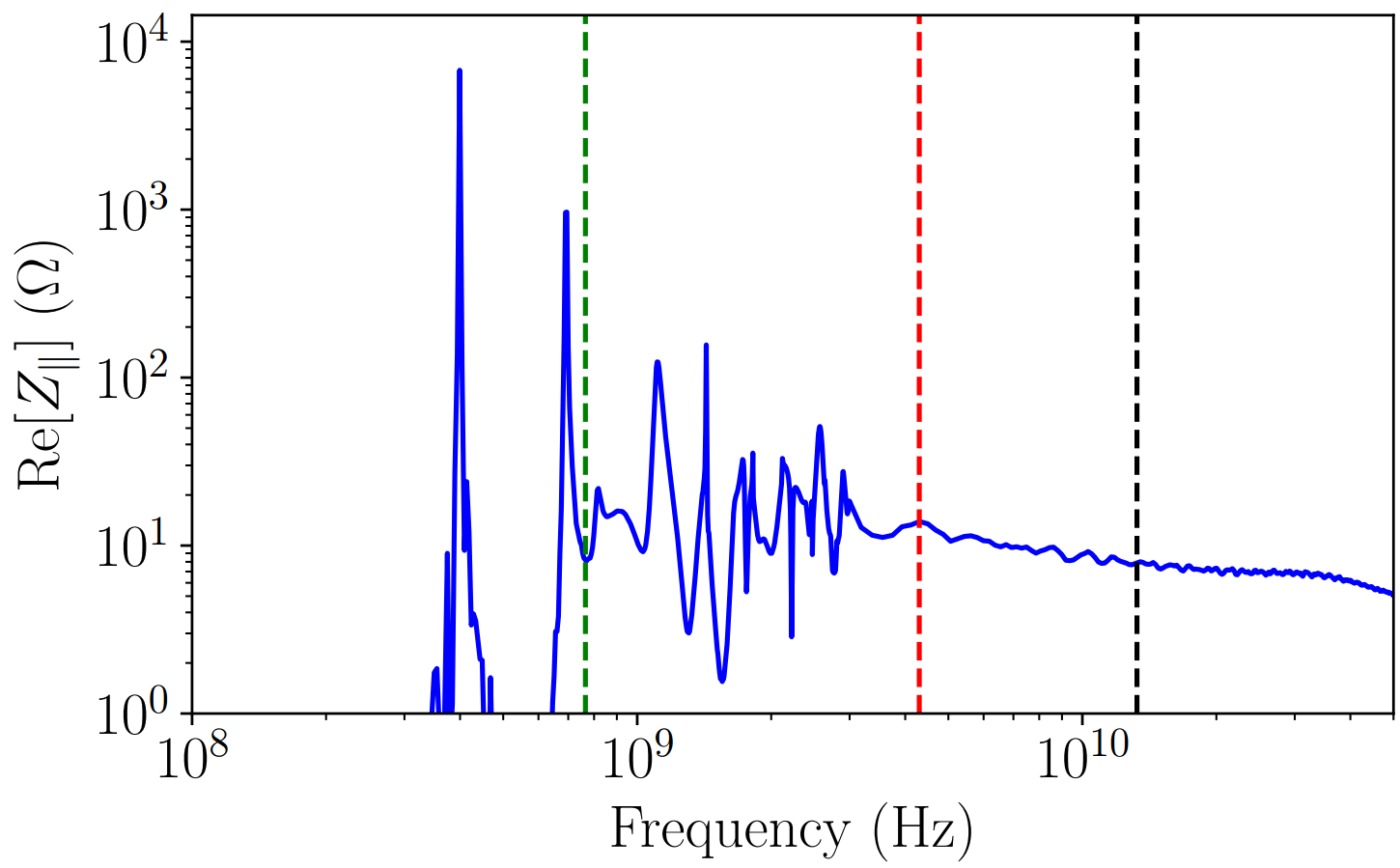 Axisymmetric structure
+
Gaussian bunch
HOM
“Continuous”spectrum
Fundamental mode
Wake potential
Impedance
*Beamstrahlung effect
25
Transient beam loading
Model of superconducting RF cavity linked to generator via circulator*
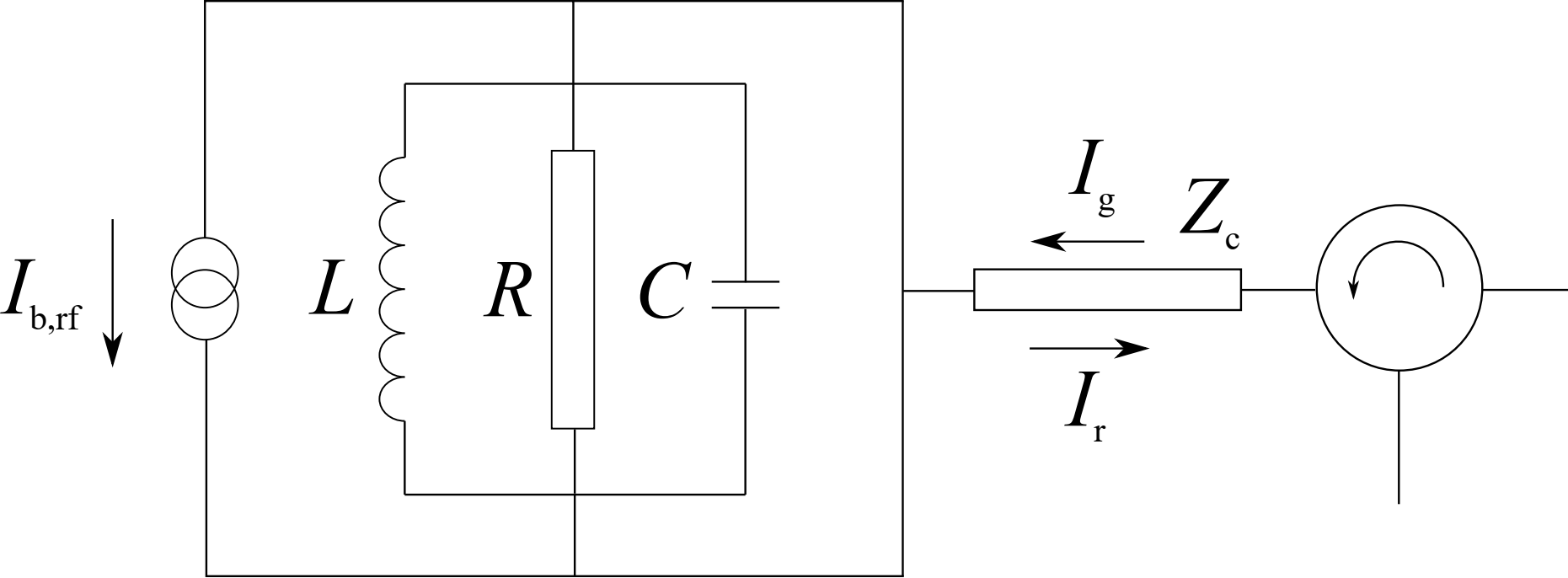 Transmission line
Generator
From circuit equations:
Load
Reflected current
Generator current**
*D. Boussard, CERN-SPS-ARF-DB-GW-NOTE-84-9, 1984 **J. Tückmantel, CERN-ATS-Note-2011-002, 2011
26
Fundamental impedance driven instability
The growth rate of the longitudinal coupled-bunch mode m*
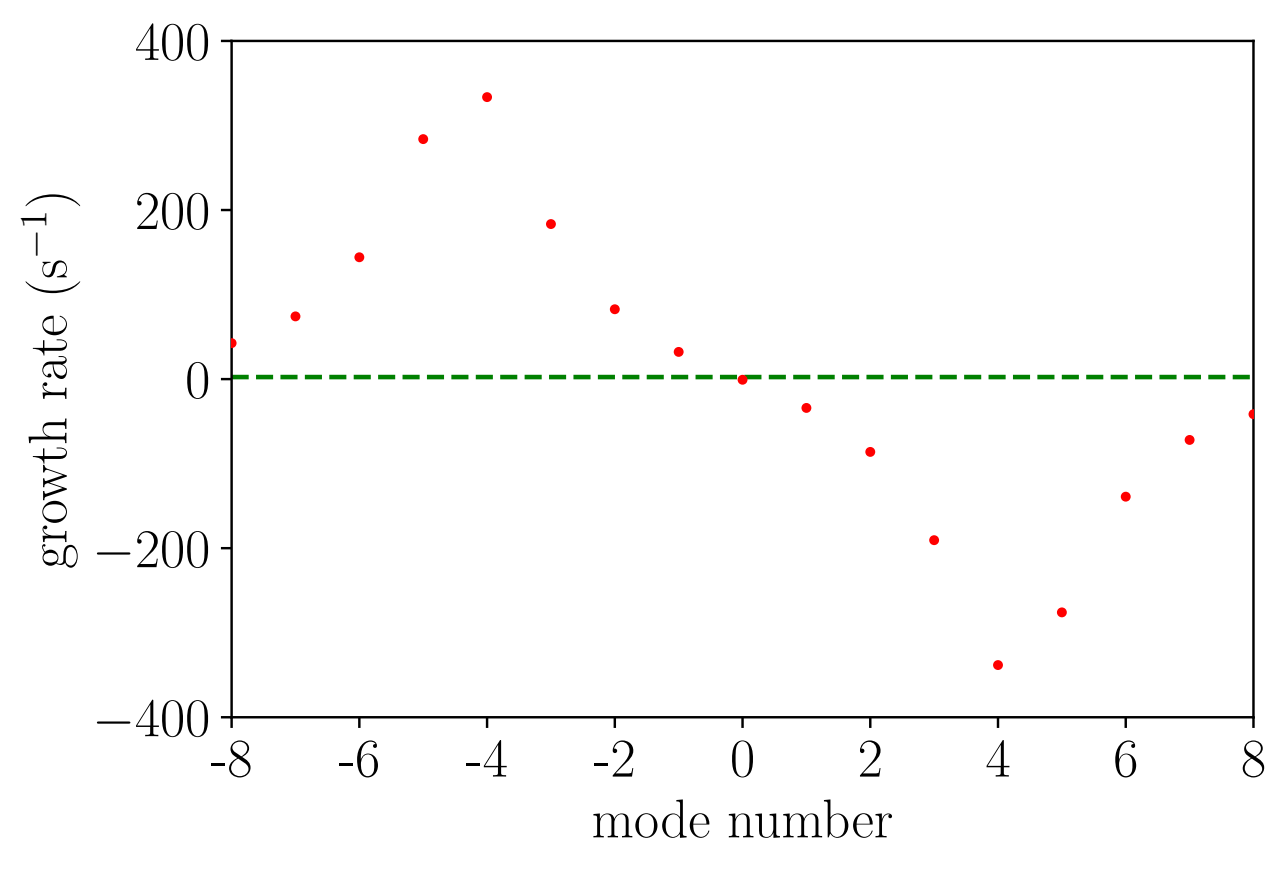 Fundamental cavity impedance
Synchrotron radiation damping
*For example in A. Chao, Physics of Collective Beam Instabilities in High Energy Accelerators, 1993
27
Mitigation by direct RF feedback*
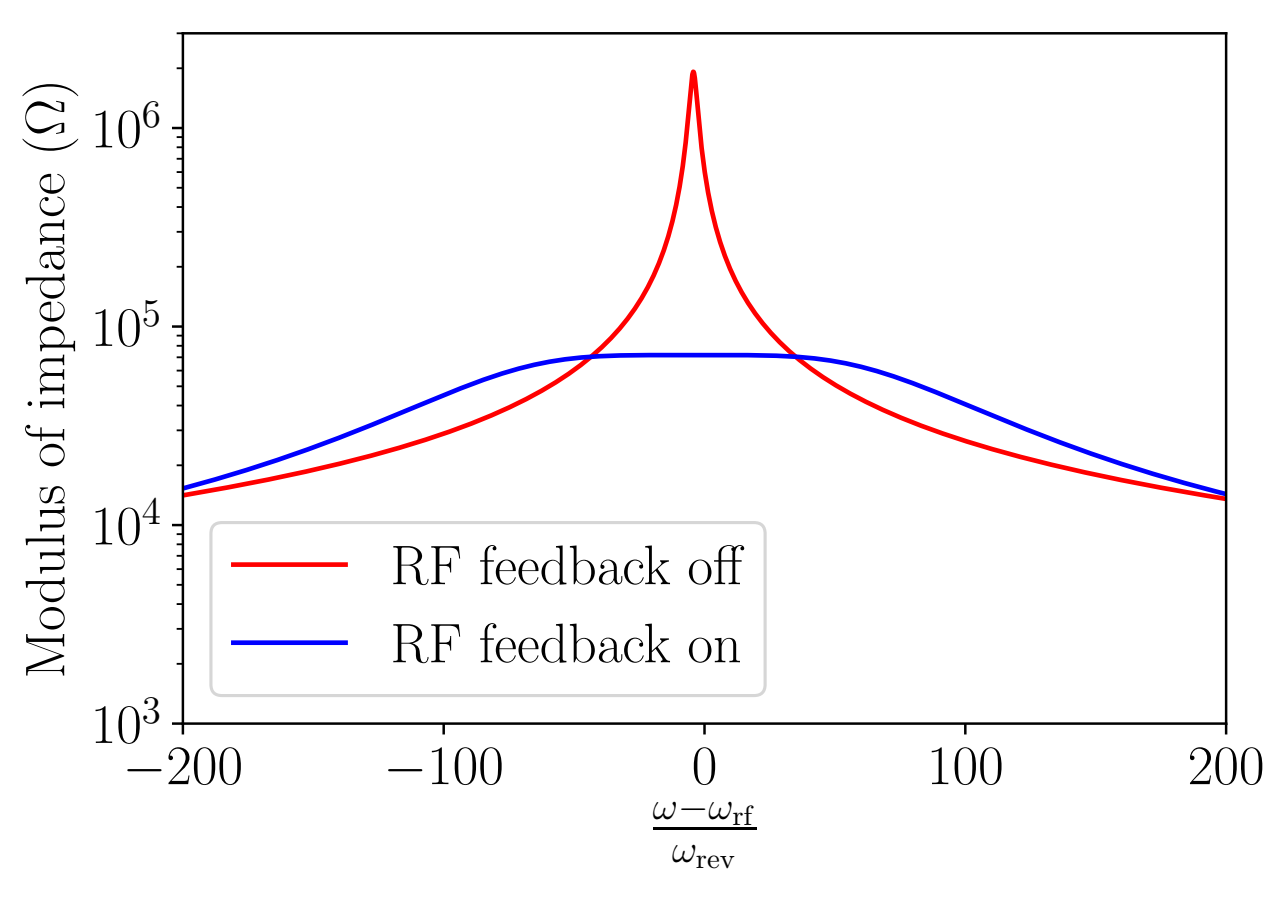 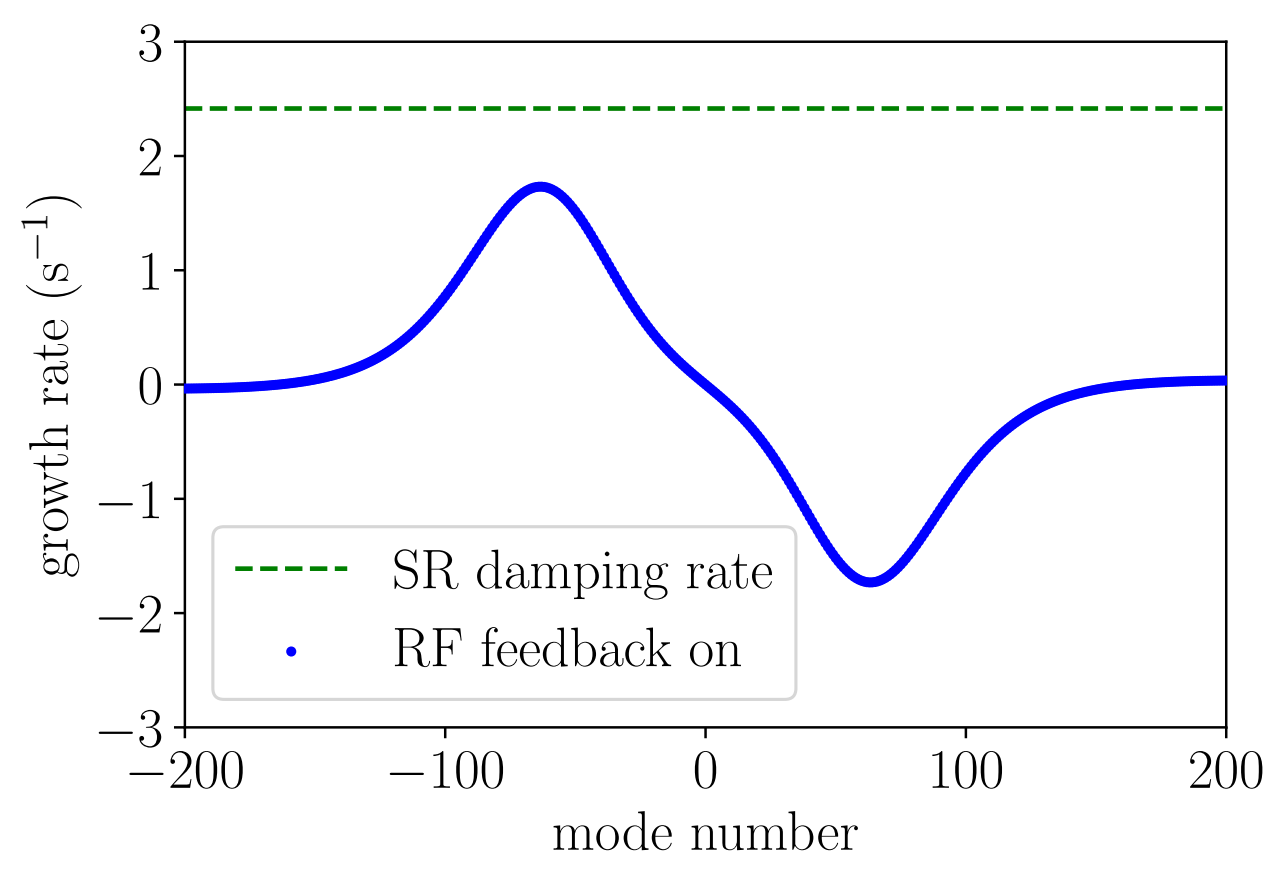 28
*D. Boussard, Control of cavities with high beam loading, IEEE NS-32 (1985)